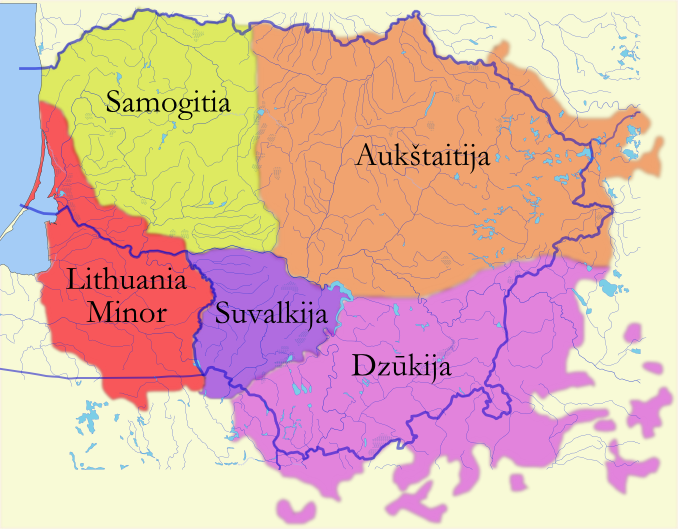 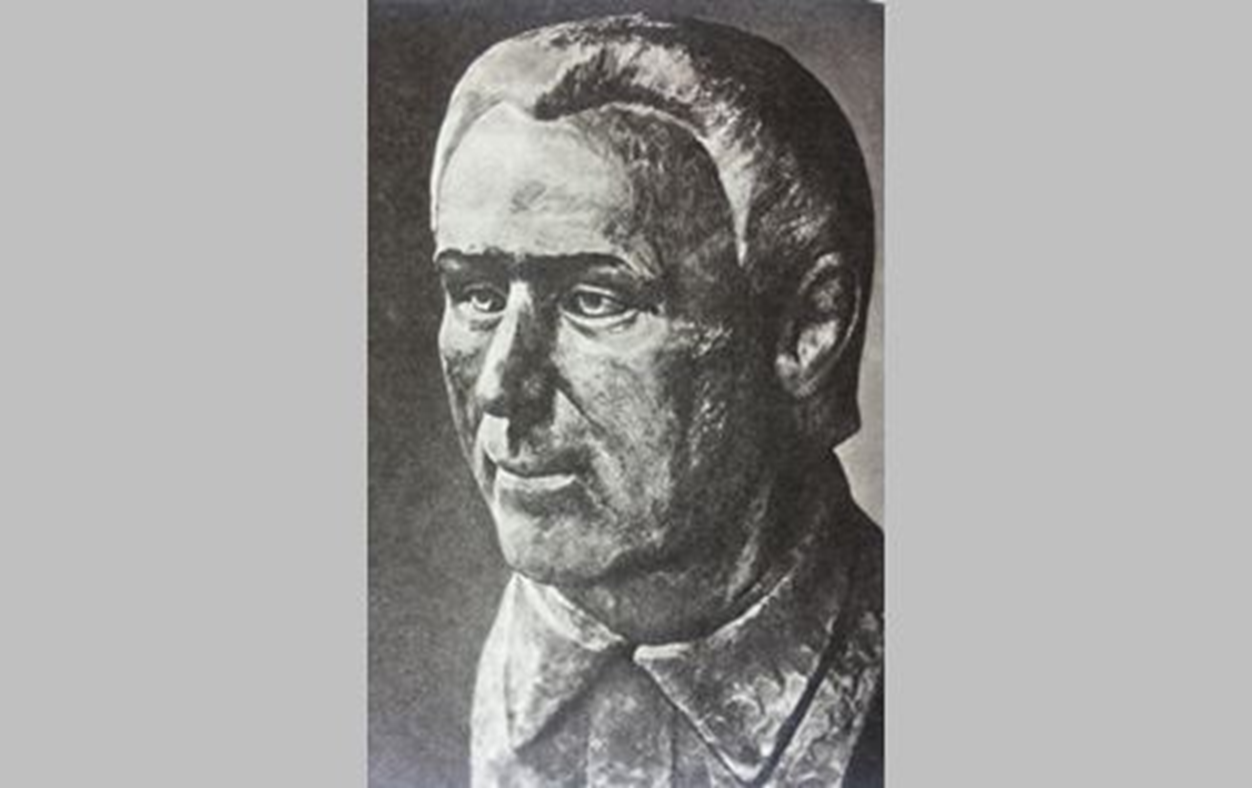 Tvorba Donelaitise vznikala na Malé Litvě a byla určena čtenářům v Prusku: především kněžím litevského původu, tzn. vrstevníkům Donelaitise. Je možné, že úryvky z Metai používal při kázání. Donelaitis však ve své tvorbě vůbec nereflektoval Velkou Litvu a tamní Litevce. V jeho tvorbě ještě nejsou žádné známky národního obrození či státoprávního smýšlení. Sociální obzor Metai je „uzavřen“ pouze v lokální vesnické komunitě Litevců a má především morální poslání, nikoli obrozenecké.
POČÁTKY LITEVSKÉHO NÁRODNÍHO OBROZENÍ
V POLOVINĚ 19. STOLETÍ
Hlavní aspekty předurčující vývoj litevského obrození:

1. Postupný vzestup etnické identity: nejednoznačný vztah litevské a polské šlechty (příklad: Dionizas Poška (1765 – 1830) a jeho Baublys – první litevské muzeum, 1812).
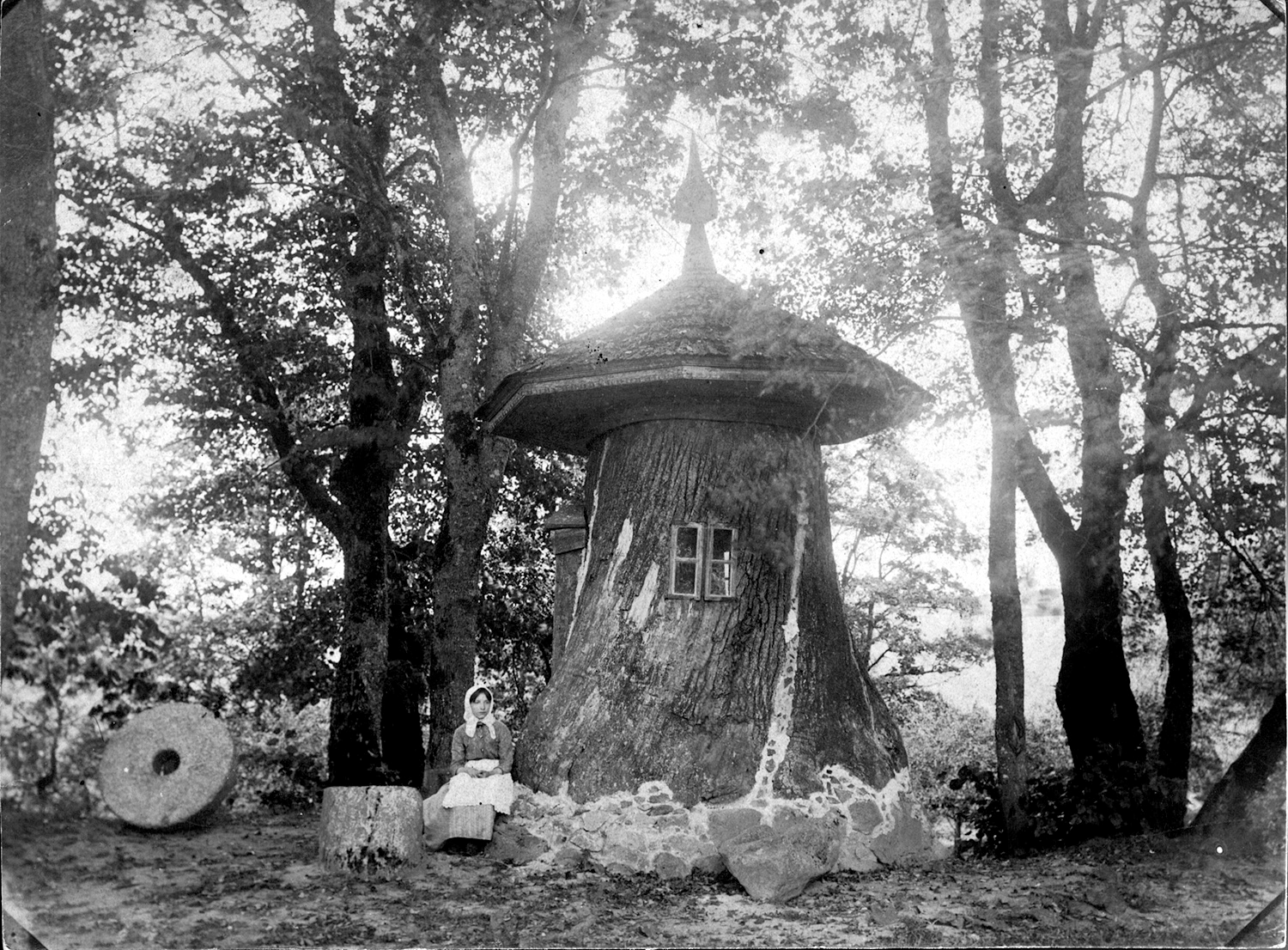 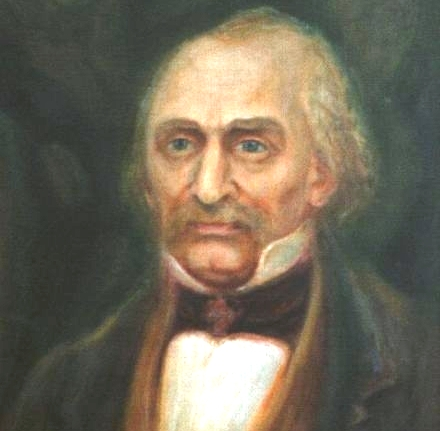 POČÁTKY LITEVSKÉHO NÁRODNÍHO OBROZENÍ
V POLOVINĚ 19. STOLETÍ
Hlavní aspekty předurčující vývoj litevského obrození:

2. Postupný vzestup etnické identity: první náznaky litevské jazykové emancipace. Příklad:
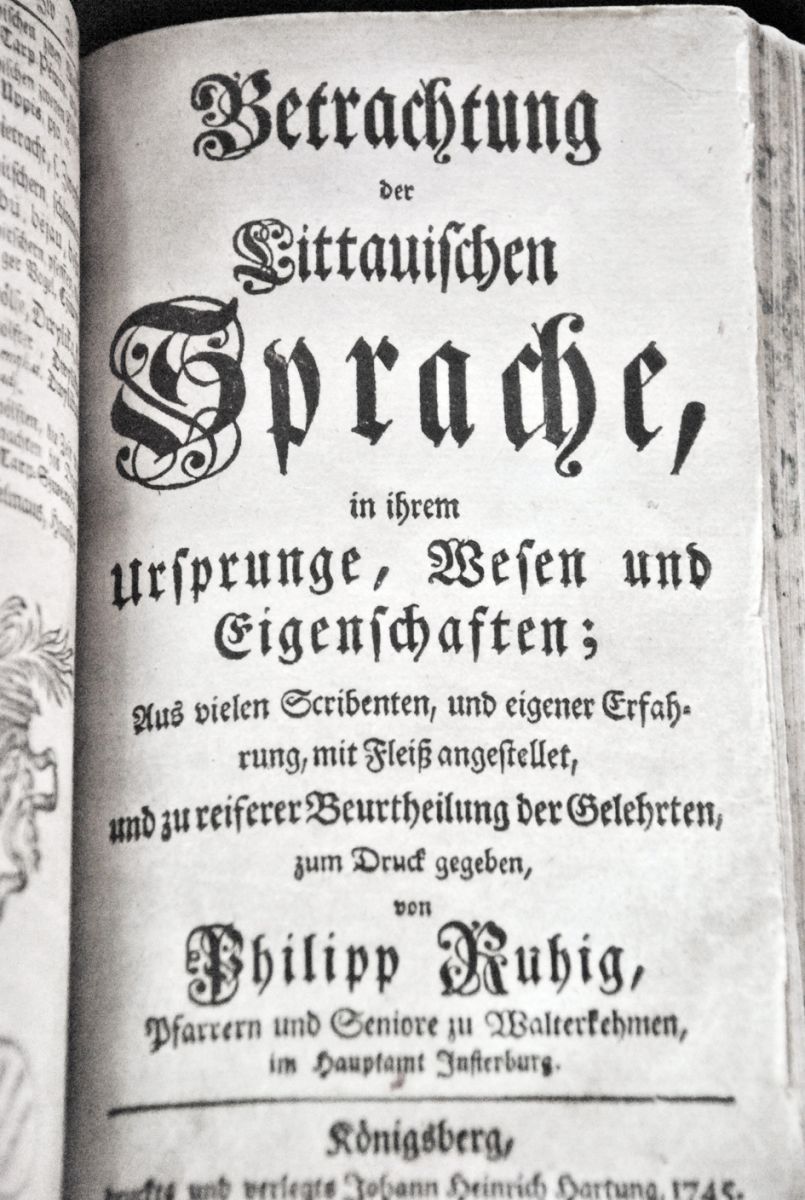 Philipp Ruhig

Rozbor litevského jazyka a jeho původu, podstaty a vlastností, 1745, Královec

Obhajoba litevštiny jako svébytného, starého a hodnotného jazyka.
POČÁTKY LITEVSKÉHO NÁRODNÍHO OBROZENÍ
V POLOVINĚ 19. STOLETÍ
Hlavní aspekty předurčující vývoj litevského obrození:

3. Postupný vzestup etnické identity: lidová slovesnost v hledáčku intelektuálů. Příklad:
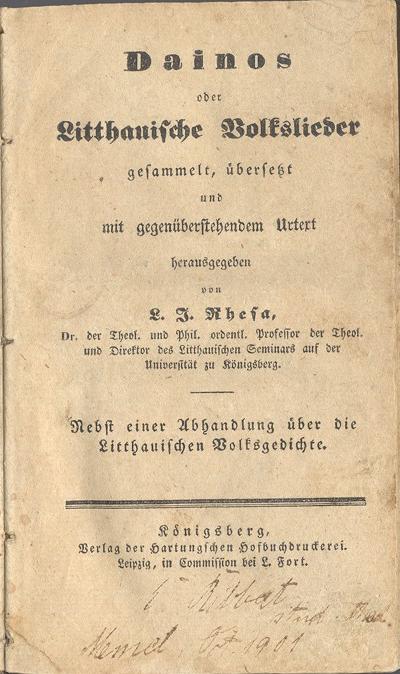 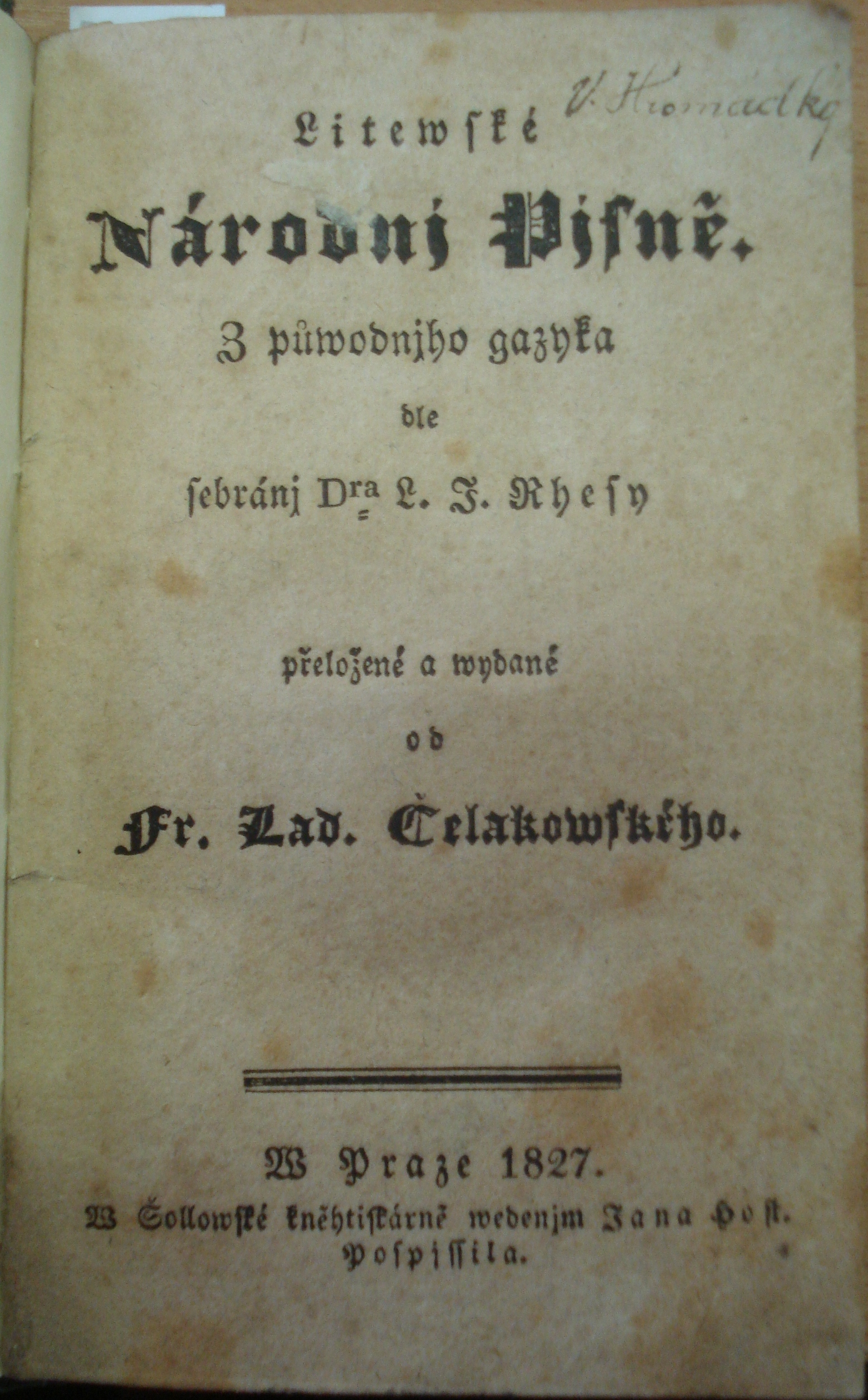 Ludwig Rhesa

Dainos oder Litthauische Volkslieder, 1825, Královec

První sbírka litevských národních písní.
František Ladislav Čelakovský

Překlad Rhesovy sbírky litevských písní, Praha 1827

Počátky české baltistiky.
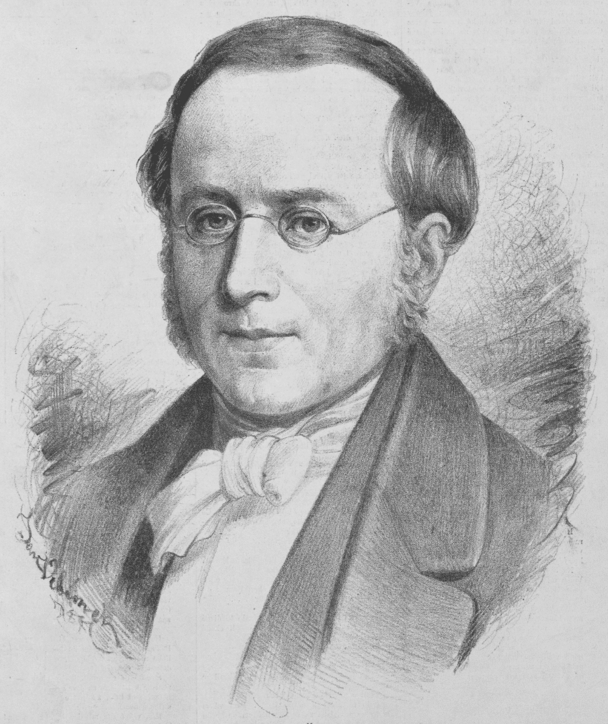 František Ladislav
Čelakovský
(1799-1852)
Zakladatel české baltistiky
POČÁTKY LITEVSKÉHO NÁRODNÍHO OBROZENÍ
V POLOVINĚ 19. STOLETÍ
Hlavní aspekty předurčující vývoj litevského obrození:

4. Represe po povstáních 1830 a 1863. Konfiskace majetků. ZÁKAZ TISKU V LATINCE
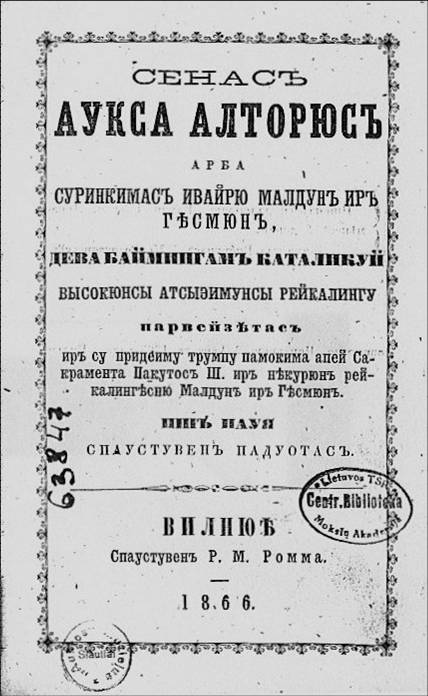 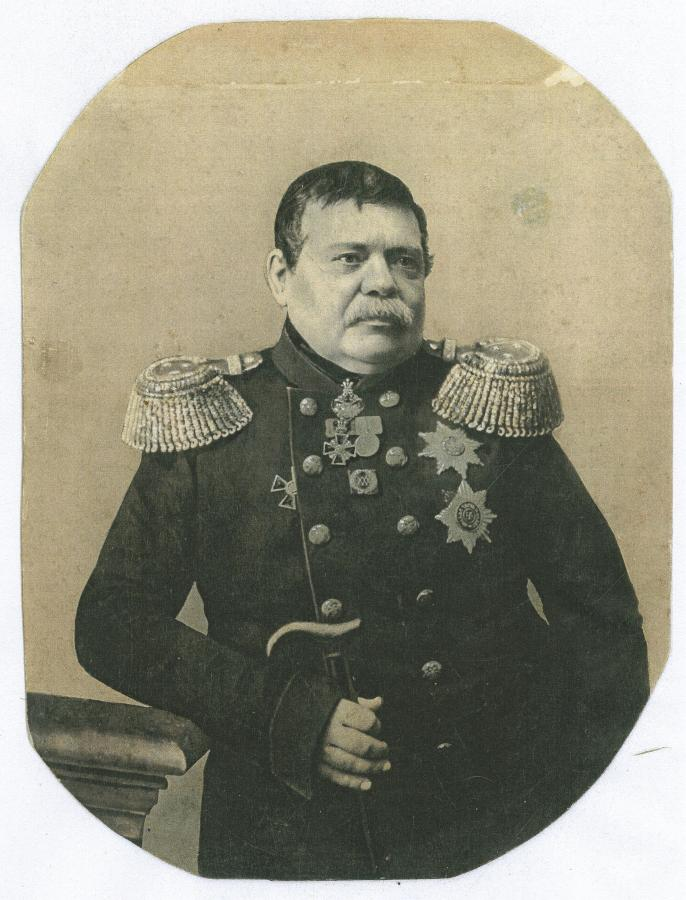 Michail Muravjev (1796 – 1866)

Generální gubernátor Litvy 1864-1865.

Iniciátor zákazu tisku latinkou.

Vlevo: příklad „litevského“ tisku ruským písmem (tzv. graždankou).
POČÁTKY LITEVSKÉHO NÁRODNÍHO OBROZENÍ
V POLOVINĚ 19. STOLETÍ
Hlavní aspekty předurčující vývoj litevského obrození:

5. Katolická církev v ohrožení Ruské říše: stmelující nebezpečí.
Motiejus Valančius (1801 – 1875). Žemaitský biskup od roku 1850

Hnutí střízlivosti (od roku 1858)

Konspirační síť pro pašování knih (1867-1904) – Knygnešystė

Valančius byl první skutečnou autoritou Litevců. Hnutí střízlivosti a pašování zakázaných knih jsou prvními masovými projevy Litevců jako dnešního etnika.
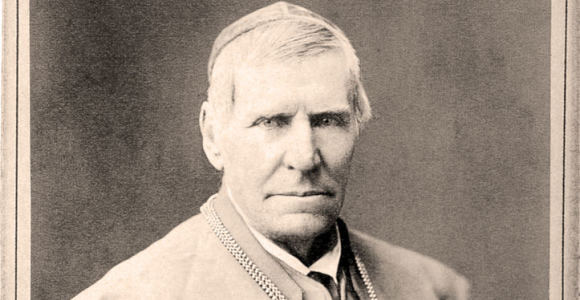 POČÁTKY LITEVSKÉHO NÁRODNÍHO OBROZENÍ
V POLOVINĚ 19. STOLETÍ
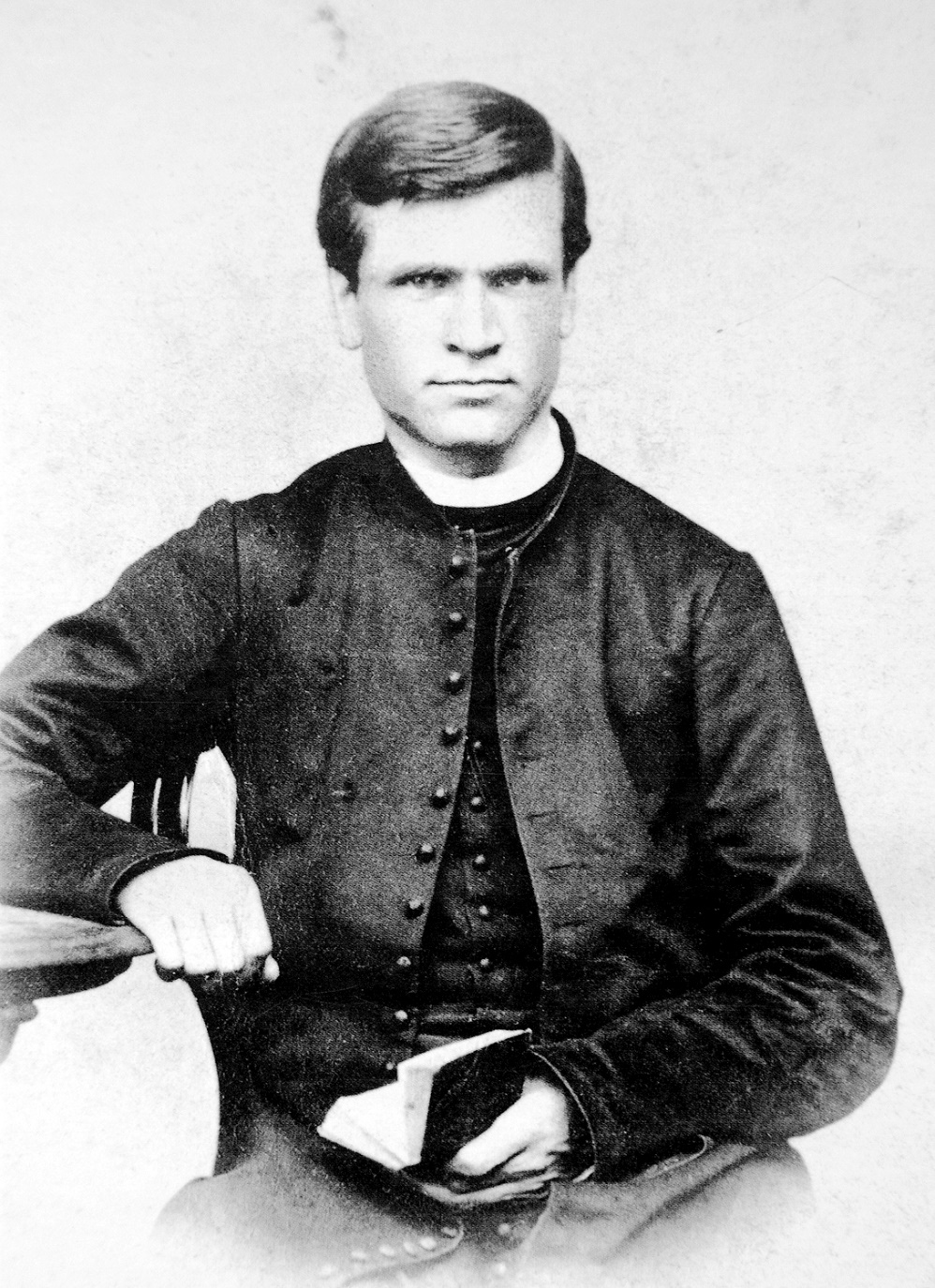 Antanas Baranauskas (1835 – 1902)

Katolický kněz, Sejnenský biskup
Spisovatel
Lingvista

Autor poémy Anykščių šilelis (Bor kolem Anykščiai), 1858/1859
Následuje četbaAnykščių šilelis
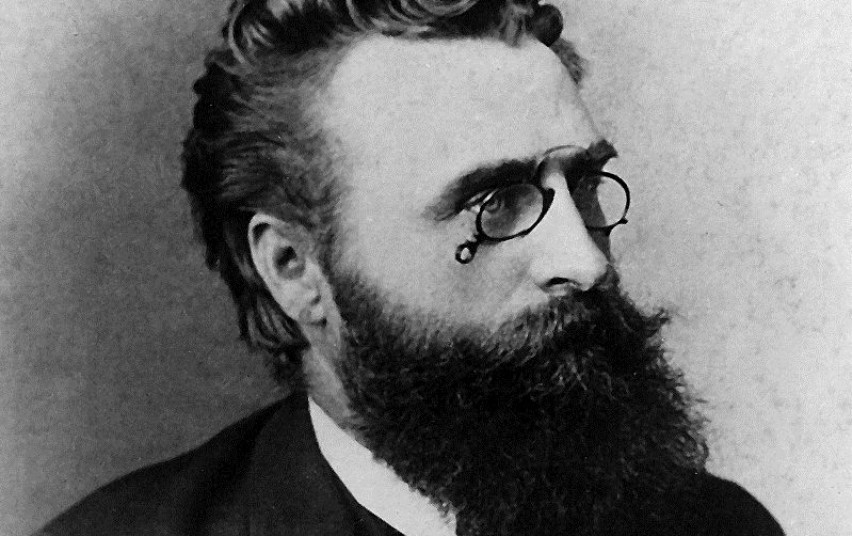 Jonas Basanavičius (1851-1927)
 
v Praze: 1882 - 1884
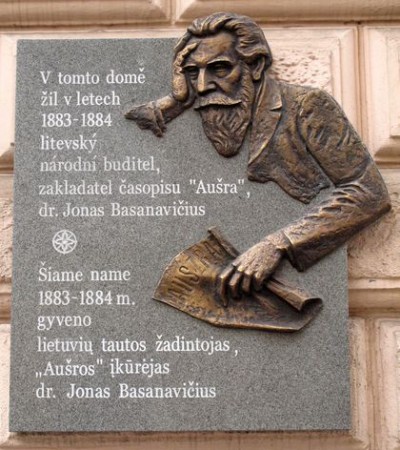 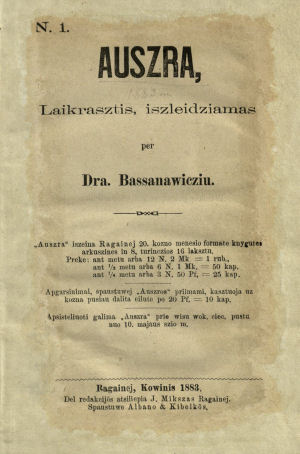 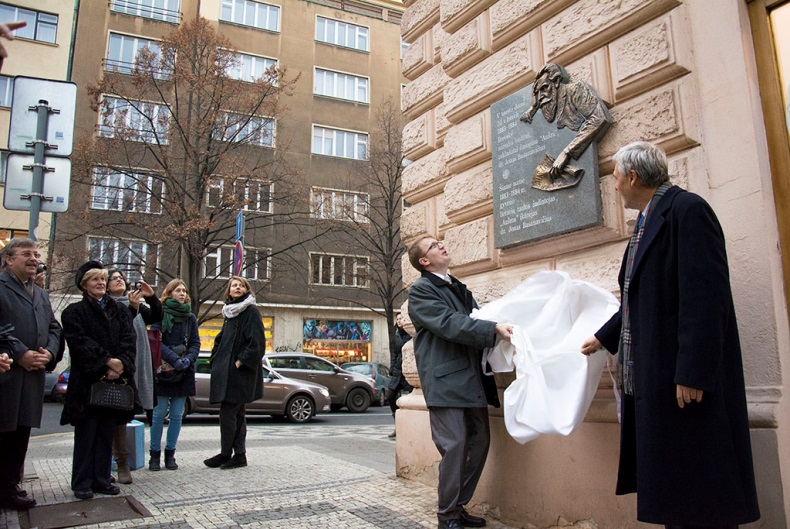 Praha-Vinohrady, Balbínova 15
Četba předmluvy k prvnímu číslu časopisu „Auszra“
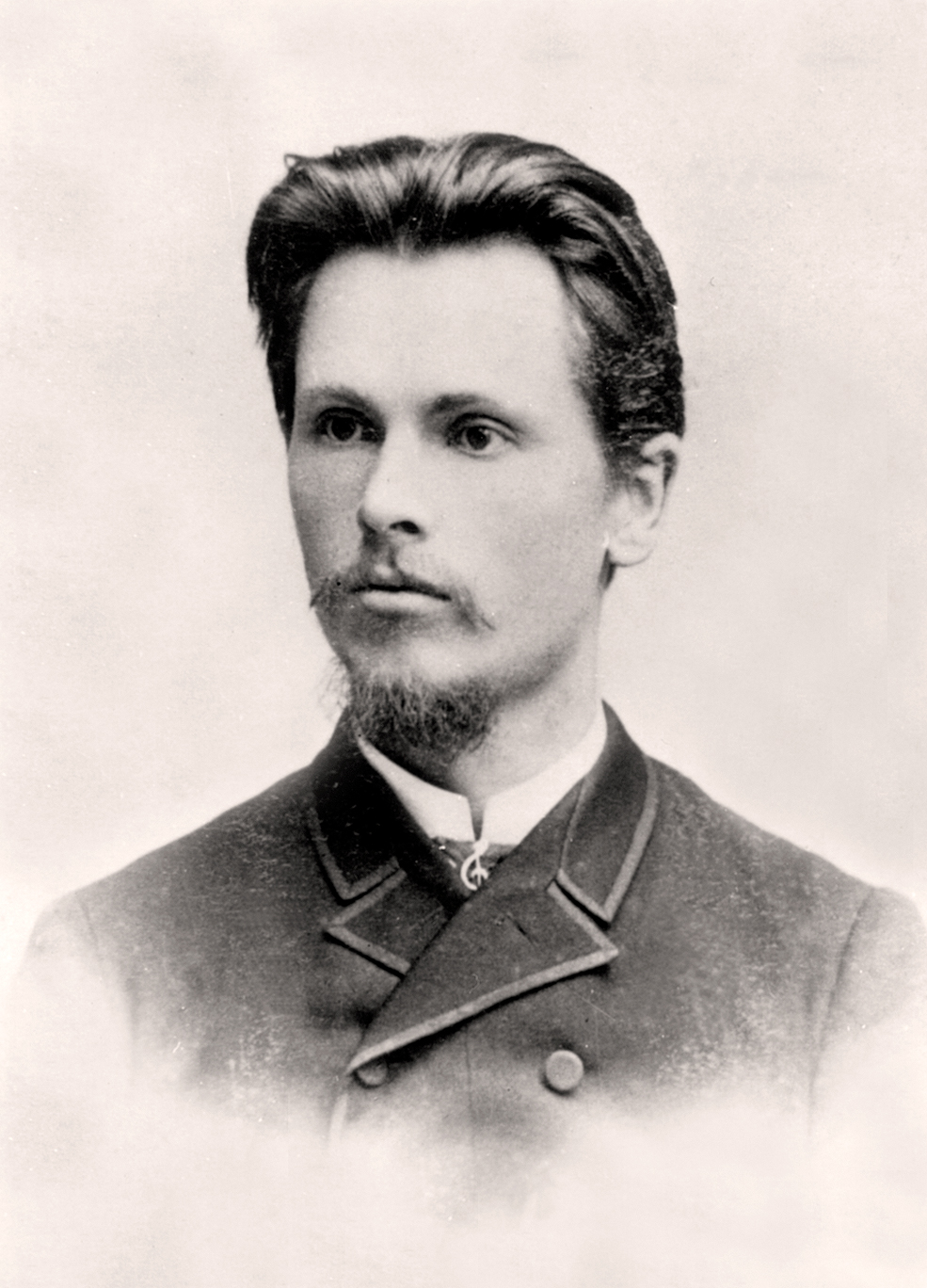 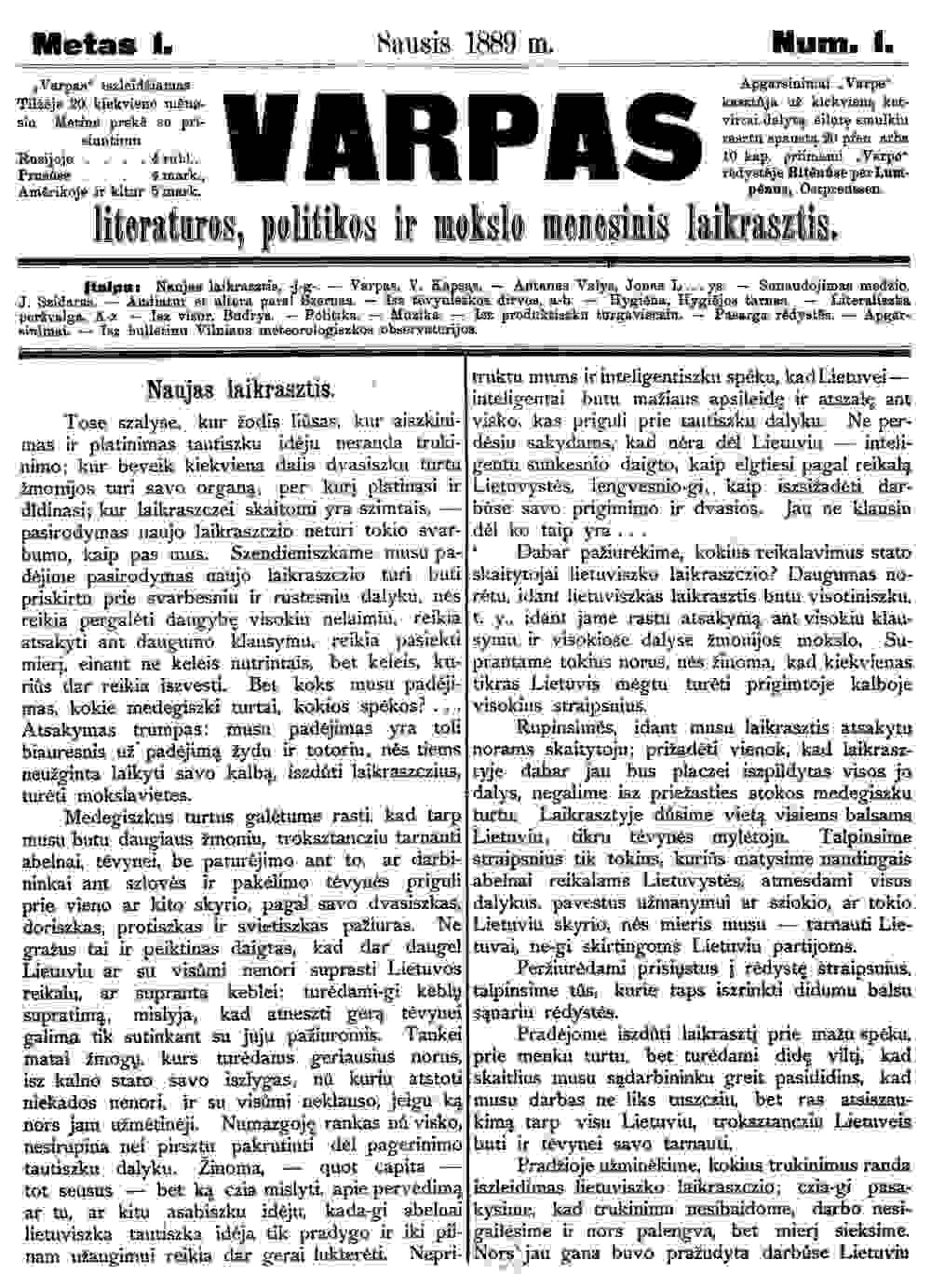 Vincas Kudirka
1858 – 1899

Zakladatel časopisu Varpas (Zvon), 1889-1905.

Autor hudby a slov litevské hymny

Vůdčí osobnost národního obrození
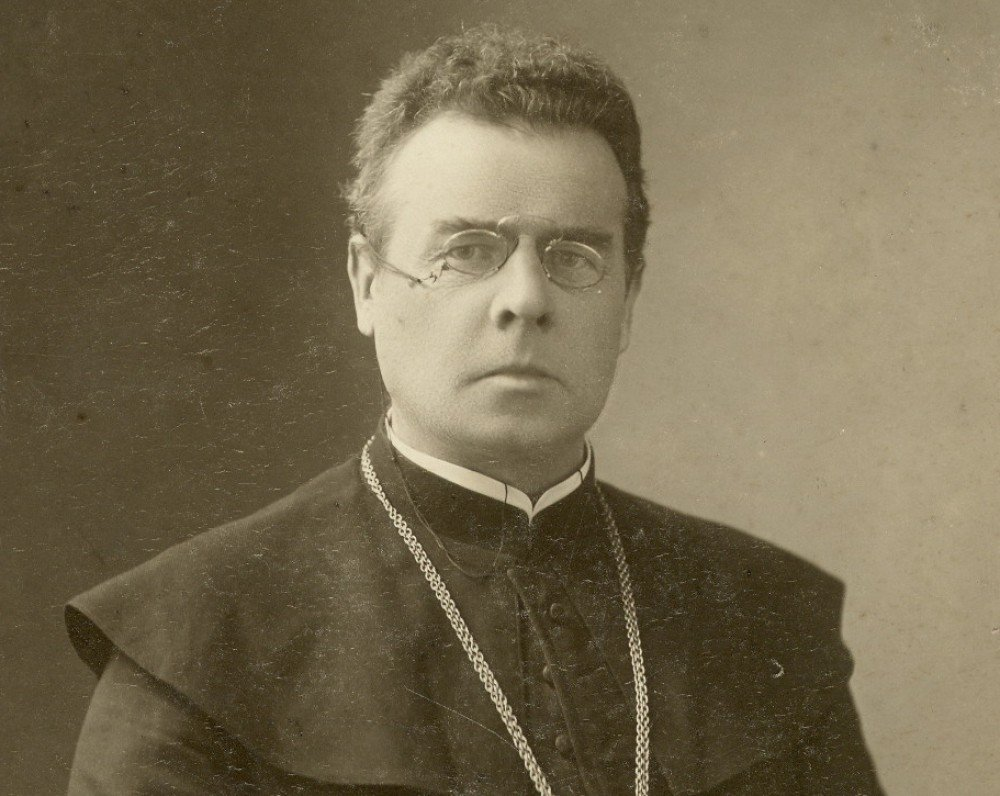 Jonas Mačiulis MAIRONIS
1862-1932

Kněz, básník, literární historik

Nejdůležitější postava litevské literatury období národního obrození.
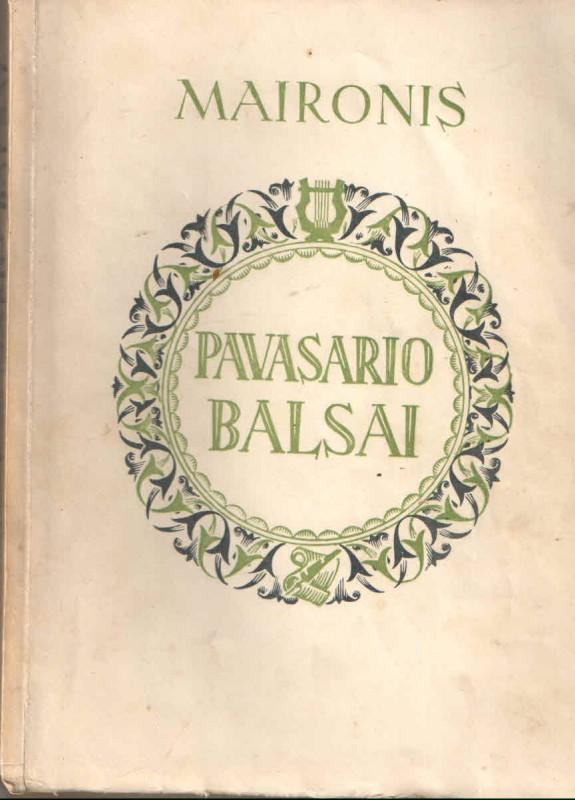 „Pavasario balsai“, 1895


Sbírka básní Maironise.

Ústřední literární událost doby národního obrození.
Četba Maironisovy básně Trakų pilis
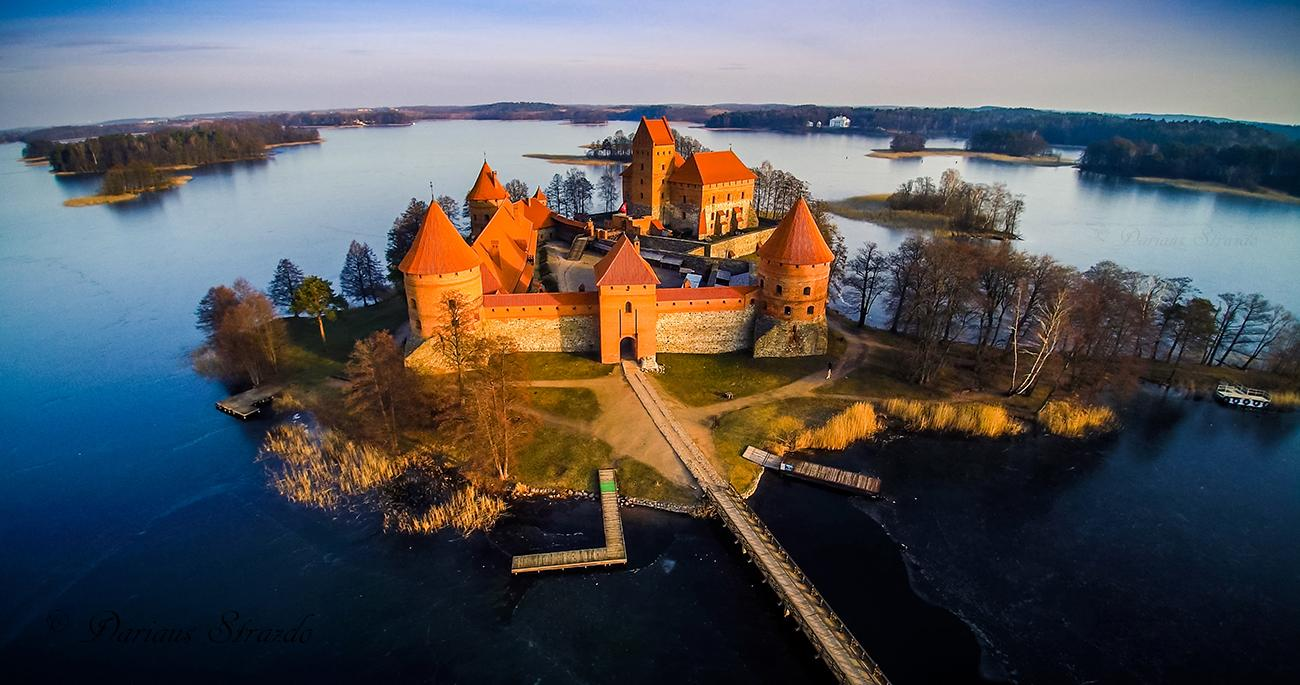